Состав числа  6
3+3=6
2+4=6
5+1=6
Найди ошибку
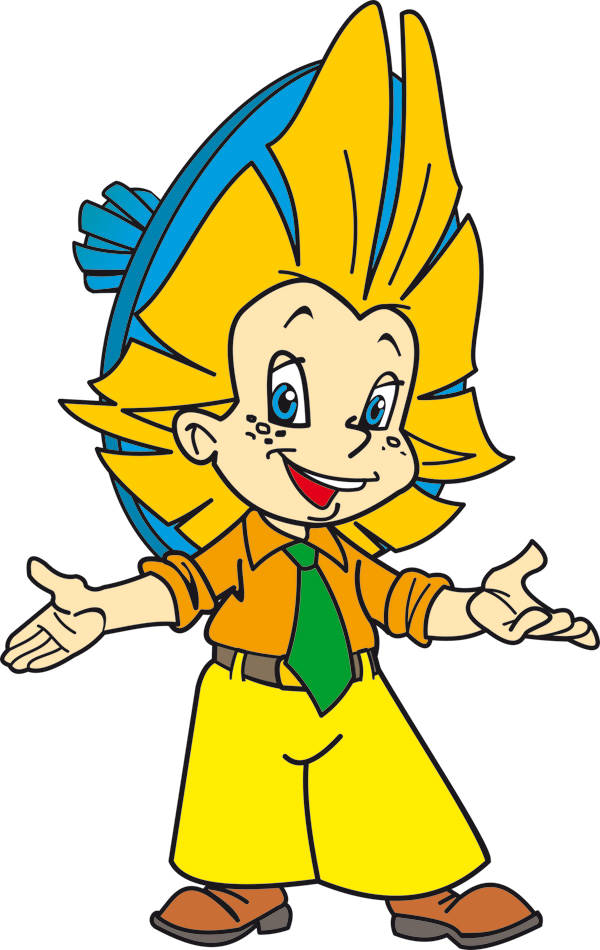 6-1=4
6-2=5
6-3=1
6-4=3
6-5=2